Haywood County
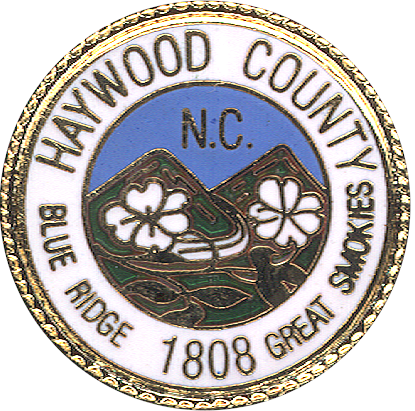 Fiscal Year 2015 – 2016 
Proposed Budget
May  18, 2015
Planning Process officially began in December with Work Session and Budget Evaluation
Board of Commissioners Budget Work Session in February
Department Head Kick-off meeting and individual meetings with all Departments/Offices/ Agencies
Budget Work Session with presentations from School System and Haywood Community College
budget process & development
DEMOGRAPHICS AND ECONOMIC INDICATORS
Post-retirees (65 and over) continues to be our biggest area of population growth, but number of children is growing too
Need for popular quality of life services (Senior Services, Libraries, Recreation) will continue
Economy is recovering
Small increases in private sector employment over prior year
Building permits increased
Home sales improving over prior year
Home sale values are up
GOALS FIXED BY THE BUDGET
Provides increased funding to the Public Schools
   Provides a contingency to cover the expense of Charter Schools
   Provides increased funding to the Community College
   Continues planning and begins construction of a new EMS and      	Emergency Management Facility
   Increases the salaries of Haywood County employees to make 	them more competitive
   Provides adequate Maintenance on the Facilities owned by the 	County
   Takes into account the review of the Work Force in Public Safety 	areas, and fixes temporary labor usage in Detention
  Reviews salaries and gave raises to the lowest paid workers first.  	All full time employees will make at least $9.69 per hour
GOALS FIXED BY THE BUDGET
Provides safe, convenient service in Solid Waste and complies with all        	regulations; specific projects include the Francis Farm remediation 	and upgrades to convenience centers
   Maintains current levels of service to the Public including 	maintenance of current operations schedule
    Begins planning, needs assessment and subsequent construction of a     	 new animal services facility
   Maintains funding to community clubs
   Maintains the Wellness Center and health benefits for employees
   Increases 401K contribution; adds a 2% COLA
   Continues merit pay 0-2%; maintains holiday and longevity pay
   Maintains adequate contingency
Overview
Tax rate proposed increased to 56.61 cents per $100 valuation.  



General Fund expenditures proposed to increase by $3,870,995 (5.60%)
Where does the money come from?
REVENUES
County budget is a mix of revenues from Federal,  	State and local sources

  This includes taxes, permits, fees and inter-governmental revenues
          
  Some revenues are restricted and can only be spent on 	certain items such as monies for the WIC program or 	subsidized child care
REVENUES
AD VALOREM PROPERTY TAXES

   Projected growth in Ad Valorem tax base  -
	 approximately $963,683 without tax raise   

     Increase in delinquent collections, particularly MV taxes. 
NC Tax and Tag is working
Prior year taxes must be paid before tag issues.

    One cent equivalent on tax rate = $714,000
REVENUES
Local Option Sales Taxes
  Sales tax revenue reflects a 3.6% increase over prior year budget

Portion of sales taxes earmarked for public school capital - $2,674,527

Portion of sales taxes earmarked for community college capital -  $1,601,505

Portion for County projects  - $8,567,955 

Increase in sales tax available for County use - $297,729
SALES TAX HISTORY & PROJECTIONS
Why increase Ad Valorem Taxes?Revenue Picture
County money to cover increased expenditures 
Ad Valorem - $963,683 
Sales Tax - $297,729
Unrestricted inter-governmental – (55%) –    	approximately $145,427
 Increase in sales and services  - $383,899
 Total new dollars to use from above:  $1,790,738
  Restricted inter-governmental revenues
cannot be used for all needed expenditures
Where does the money go?
EXPENDITURES
In each functional area presented, some of the large items requiring additional County dollars will be highlighted in green.

 Trends across areas include the needs for increased 
Vehicles
Technology
Facility repair

 Special attention to a salary review will be done  towards the end
education
Recommended budget is $17,744,607

Areas needing additional Revenue to meet need:

Haywood County Schools Operating – Increase of $292,890 

Haywood County Community College Operating – Increase of $43,222
General Government
Anticipated increase in Retiree Healthcare Insurance 
Coverage – $100,000

Elections up due to additional primary –  $48,927

Real property appraisal  - Reval Commercial Appraiser - $28,500

Real Property Appraisal software and updates - $66,000

Land Records printer/plotter $9,750

Legal to $171,925, increase of $67,000 (has averaged $213,000/yr for last 5 years).

Overall budget of $5,566,171, increase of $603,117 (12.15%)
Central Services
Several new projects – 
County Garage -  $15,037
HVAC Canton Library  - $30,000
HVAC Waynesville Library - $36,000
Fines Creek main building and old gymnasium roof - $100,000
Increased Maintenance vehicle garage - $30,000
Repairs increased - $100,000
IT – KRONOS - $35,350
Animal Services software  and technology- $30,000

   Budget defers some repair and maintenance
       if not a safety issue

  Overall budget $3,498,550, increase of $515,648 (17.29%)
Public Safety
Many things going on:
Animal Services
Need for new vehicle - $24,000

Current vehicle – 2004 F-150 4-wheel drive
                                          Mileage: 167,723

EOC/911
Remodeling Sheriff’s Office into new 911 communication center
        using grant funds


Emergency Management
Need for new vehicle  - $27,083

Current vehicle – 2004 Ford Expedition 4x4
                                          Mileage – 150,433
Public Safety
EMS – 
Over 10,000 calls
5 ambulances greater than 140,000 miles; 2 are more than 7 years old
Older vehicles are in need of more repairs
Recommend remounting 2 ambulances - $200,000
Buy 1 new ambulance with bariatric lift  - additional $30,000
Need to monitor use of temporary labor for future purposes
Public Safety
Recommendation – temporary/part-time into four full time permanent detention officers - $192,000

Replacement of 2 Sheriff patrol vehicles and 1 EMS ambulance.  Will need to consider more at mid year

Overall budget of $14,593,376, increase of $1,062,022 (7.85%)
Detention
Net Cost Detention Officers – 4 officers $192,000 -minus temp. labor - $88,000 minus overtime and other costs of turnover - $30,000; minus reallocated position from HHSA – $31,184.94 = NET COST $42,815.06

 Needs van with equipment  - $48,871

 Inmate medical – $210,000 (increase of $25,000)
HCSO Detention Center
When examining the work stations from the organizational chart, there is
                  1 position within the work stations that must be staffed 24/7 with a
 part-time employee.
When examining the work stations from the organizational chart, there is 1 position within the work stations that must be staffed 24/7 with a part-time employee.
**Mandatory Staffing Model For North Carolina Administrative Code and Jail Inspection Compliance
Major reasons why FT versus PT staff is much more beneficial for the Detention Center and Haywood County
More committed and maintain workforce
Better quality of work
Full-time and part-time employees are trained to the same standard therefore, utilizing the same time and money 
Save training dollars
Better employee retention
Part-time employees are limited under the Affordable Care Act to less than 30 hours per/week which creates scheduling problems
Full-time employees allow for the ability to maintain continuity in the duty stations within the Detention Center, allowing the supervisors to better oversee activities  
Reduces overall liability for Haywood County
As per 10A NCAC 14J Rules and Laws Governing the Operations, Surveillance and Monitoring of Jail Facilities, Division of Health Services Regulation Construction Section, the Haywood County Detention Center must comply with the minimum standards as set out in these rules. 
The rules as per NCAC 14J .0601 Supervision of Inmates states:
Officers must directly observe inmates at least twice per hour and the rounds must be documented.
Officers must directly observe inmates at least four times an hour who display the following behavior, i.e. physically or verbally abusive, intoxicated and suicidal.
Officers shall NOT be assigned other duties that would interfere with the continuous supervision, custody or control of inmates.
Female officers MUST be on-duty when female inmates are confined.
Sheriff’s Office
Approximately 54 vehicles and 11 spare and pool vehicles. 
22 of these are over five years old with more than 120,000 miles
10 of these have more than 140,000 miles
An additional 7 have between 100,000 and 120,000 miles
Most expected to be over 120,000 in the next 12 months

  Recommend 5 patrol vehicles  - 3 additional - $116,000
Economic & Physical Development
Agreement with the Greater Haywood  County Chamber of Commerce continues

Soil and Erosion and Planning budgets relatively flat

Extension budget changes because of NC State program delivery charges
Health & Human Services
NCFAST continues to cost the County extra
Integrated agency  - reallocated position to Detention, reallocated position internally
Overall budget of $17,850,221, increase of $609,083 (3.53%)
Foster Care increases – need $77,500 – County
Technology increases – need $100,000 – County  for cell phones, computers, software etc.
Services Provided to Citizens
Note:
Data in blue reflects the average number of recipients served at any given time
Data in green reflects the number of active recipients on December 31 of the year
Data in white reflects the total recipients served for the year
Direct Service Staff for these Service Areas as of January 1, 2015 (includes Unit Supervisors)
CULTURAL AND RECREATION
Recreation continues to have a large number of participants in their activities and events

Library offers diverse  
   programming with last year’s attendance exceeding 250,000

Total budget is $1,521,230,
     decrease of $4,660 (-0.31%)
Debt Service/Transfers/Non-departmental
This area includes debt service, transfers, non-departmental budgets and contingency

Debt service decrease of $32,752 reflects the estimated new debt service for Public Services Training facility at Haywood Community College

Special contingency of $200,000  for Charter School

 Contingency is $475,000  ($175,000 increase) to cover all new projects

  New EMS and Emergency Management building to better serve the public – 
	$122,500 (estimate half year debt service)	

Total budget for this area is $9,695,486 which is an increase of $945,348 (10.80%)
Salary Review
Direction from the April 23rd BOCC Work Session to perform a salary review on County employees
Data obtained from multiple counties and the North Carolina Office of State Human Resources related to classification and compensation



Proposed new Haywood County Salary/Grade order listing – (new salary depends on 2% COLA)
Salary Review cont.
Buncombe's 2012 study of compensation showed turnover and training costs about 2-3 months’ salary for experienced workers and 5-6 months’ salary for inexperienced workers that are hired; resulting in them hiring experienced people from surrounding Counties, including Haywood

RECOMMENDATIONS AND PROPOSALS – 
  Raise the minimum hourly rate to $9.69
Across the board 2% COLA - $427,785
2% employer contribution to the 401K (1% increase) - $213,892
Compete by building an atmosphere where we do our best to hire, train and retain employees
Compensate workers fairly based on regional standards and provide them with tools and training needed to do their jobs
Clear discretion to compete in small departments critical to economy
Salary Review cont.
FUNCTION			CHANGE	%OF TOTAL 						   CHANGE
General Government		$   87,854		          19%
Central Services			     24,116		            5%
Public Safety			   176,770		          39%
Environmental Protection		       9,274		            2%
Economic & Physical Development	       1,575                            0%
Health & Human Services                        153,096                          34%
Cultural & Recreation                                   4,489                            1%

Grand Total                                              $ 457,174                         100%
SOLID WASTE
A Busy Year:

Began Expanded Management at WOLF

Completed upgrades at Hazelwood CC

Added Single Stream Recycling Program

Completed the final phase of Private Public Partnership at the MRF
Francis Farm Landfill
HISTORY
Francis Farm Landfill started in the early ’70s and received its closure letter on December 13, 1995, from NCDENR.

June 12, 1996: A letter from NCDENR was sent informing the County to sample in accordance to the new standards.

October 16, 1997: Received a letter from NCDENR in reference to “Exceedances of Ground Water Standards.”
October 6, 2000: Notice of Violation
The letter stated the reason for an assessment is to ensure the protection of public health.  Concentrations of several toxic, synthetic organic chemicals that exceed 15A NCAC 2L groundwater standards and EPA drinking water standards have been detected in wells located at or near the landfill property boundary.  

Please note: The current condition at the Francis Farm Landfill is a violation of Solid Waste Management Rules and Law (Title 15A NCAC 13B) and failure to adequately address this situation at once may subject Haywood County to enforcement, including an administrative penalty.
August 2004: Groundwater Assessment
A Groundwater Assessment Plan was submitted by the County to NCDENR.

NCDENR requested additional information after the submittal.

Haywood County requested additional time before submitting a schedule for implementation of the plan.
September 11, 2009
NCDENR sent a letter stating Haywood County had not submitted any additional correspondence pertaining to the 2004 Groundwater Assessment Monitoring Plan.
July 21, 2010: Noted Violations
15A NCAC 13B.0203 for not complying with the conditions of the permit.

Concentration of methane exceeded the LEL in structure and at the property boundary.
January 2014: Status of Past Noted Violations
Exceedance of Landfill Gas (LFG) at the property boundary still occurring

15A NCAC 13B .0203(d) Failure to comply with conditions of permit for gas remediation at property boundary

15A NCAC 13B .0503 (2)(a)(ii) for exceedance of the lower explosive limit for the gases at the property boundary
Assessment Begins 2009-2014
25 Groundwater Monitoring Wells Installed on landfill and surrounding properties to determine extent of plume

6 of the 13 Methane Monitoring Wells are exceeding limits on the boundary of the landfill
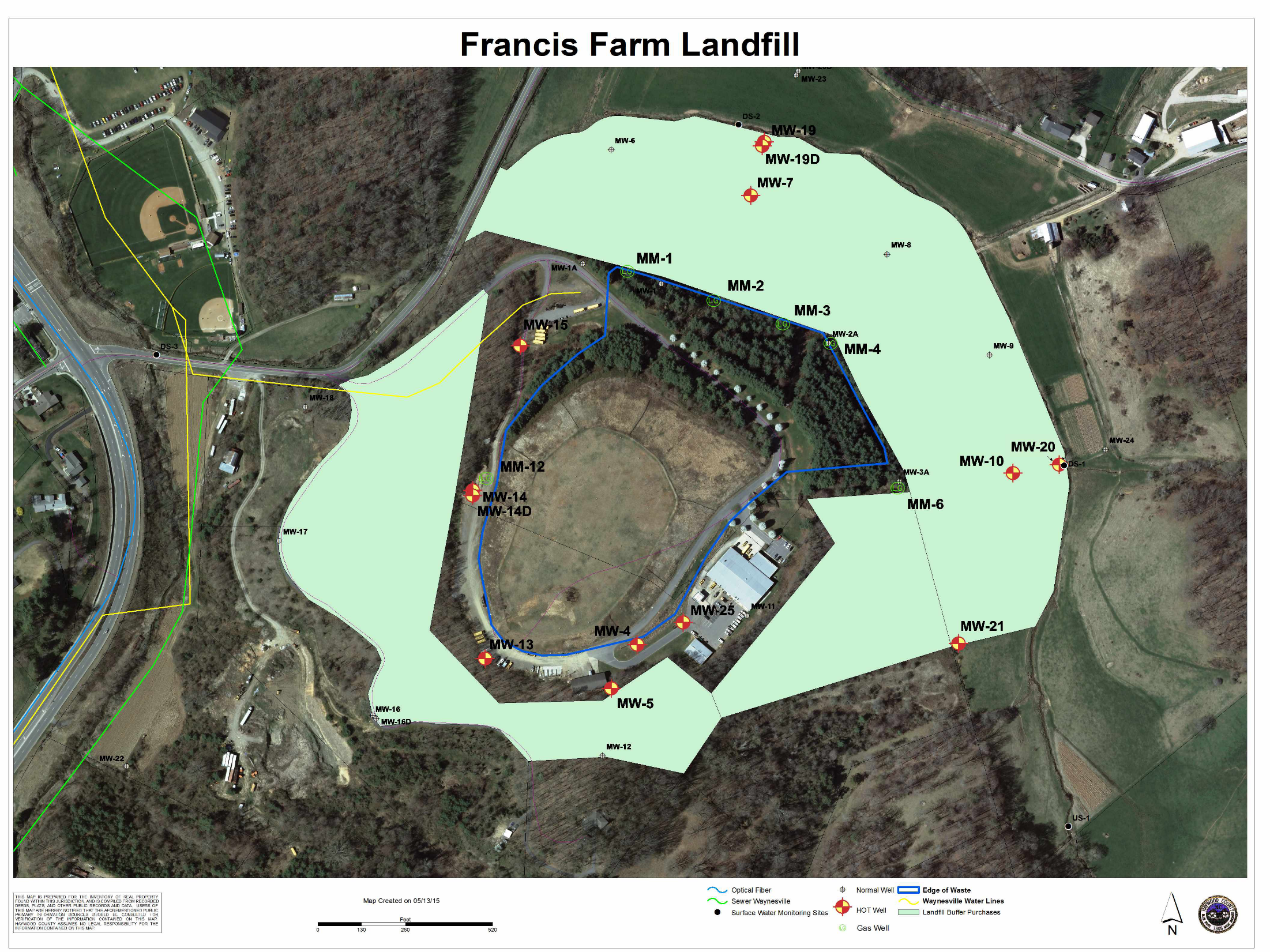 Buffer Purchases
Three surrounding properties were purchased in 2014 for $1,250,000

County avoided legal proceedings due to contamination of the properties by purchasing the surrounding properties creating a buffer as required by NCDENR
Buffer Purchases
What’s Next?
Begin Cap Maintenance of placing 43,000 cubic yards of dirt on top of landfill. 2015
 Begin saving for Construction. 2015
Continue to develop Assessment of Corrective Measures to be approved by NCDENR. 2015-2016
Permit Modification and Construction Design 2016-2018
Begin Construction 2018-2019
2015 Solid Waste Budget
White Oak Landfill 			$   530,300
Convenience Centers			     840,363
Hauling					                    687,982
Materials Recovery Facility       1,555,100
Francis Farm Landfill		 	  2,152,912
Contingency 			                      
Total	                                          $6,266,987	

Recommended Availability Fee  $164.00
SUMMARY OF RECOMMENDATIONS BY FUND
The recommended County of Haywood Fiscal Year 2015-2016 Budget for the General Fund is:  $72,939,354
Special Revenue Fund – Emergency Telephone System (E-911) –  $376,063;
Special Revenue Fund – Solid Waste - $6,266,987;
Special Revenue Fund – Road Districts – $184,603;
Special Revenue Fund – Fire Districts – $3,693,688;
Special Revenue Fund – Junaluska Sanitary District – $195,000;
Special Revenue Fund – Law Enforcement Officer Separation - $58,131;
Southwestern Child Development Center Fund –  $3,000,000;
Internal Service Funds – $6,150,857
LARGER TICKET ITEMS
$3,320,296.06
HISTORIC TAX INCREASE
HAYWOOD COUNTY  BUDGETSCPI INCREASE VS. ACTUAL BUDGETS
The FY 2009 budget was $70,226,546.  This is the first budget over that budget since then, and if CPI January before budget year was applied and added to each budget, the budget would be $78,458,602.  Our recommended budget is $72, 929,354.
Direction
May 21st  at 5:00 p.m. Special Meeting -
Budget Public Hearing (public comment welcome)

June 1st at 9:00 a.m.  (public comment welcome)
      BOCC regular meeting with  Work Session to follow
      
June 15th at 5:30 p.m.  (public comment welcome)
Board of Commissioners’ Consideration for 
Adoption of the Fiscal Year 15-16 Budget 
Ordinance & Budget Document 

Public input welcome and may be sent to :
        email – comments@haywoodnc.net
      Drop off or mailed to:
        County Manager’s Office
        215 N. Main St.
       Waynesville, NC 28786
       or call:  828-452-6625